Кафедра поликлинической педиатрии и пропедевтики детских болезней с курсом ПОСовременные медико-социальные проблемы репродуктивного здоровья детей и подростков
Моргун Андрей Васильевич
Цель
Определить роль профилактических мероприятий в развитии патологии репродуктивной функции
План
Актуальность
Репродуктивное здоровье девочек-девушек.
Репродуктивное здоровье мальчиков-юношей.
Пример профилактических мероприятий.
Определения
Репродуктивное здоровье – состояние физического, умственного и социального благополучия по всем пунктам, относящимся к репродуктивной системе на всех стадиях жизни.

Репродуктивное здоровье предполагает, что человек может вести удовлетворительную и безопасную половую жизнь, что он способен рожать детей и свободен выбирать, при каких условиях, где и как часто это делать.

Репродуктивное здоровье человека подразумевает отсутствие каких-либо инфекций и прочих неблагоприятных состояний организма, которые могут повлиять на неблагоприятный исход беременности, невозможность повторного зачатия или на рождение неполноценного ребенка.
Актуальность
«…В современных условиях, когда Россия стремится восстановить свой статус великой державы, социальная значимость репродуктивного здоровья населения возрастает в плане освоения природных богатств, расширения и модернизации производства, укрепления обороноспособности страны...»
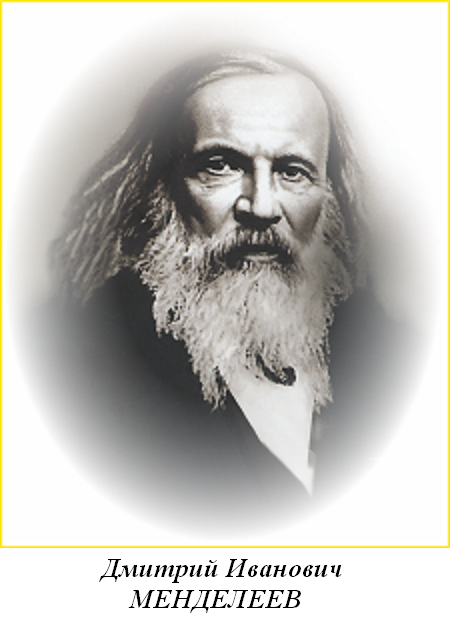 Факторы, разрушающие репродуктивное здоровье
Их много, примерно 100500

слишком раннее начало половой жизни и его негативные последствия;
инфекции и заболевания, которые передаются половым путем;
аморальное поведение;
плохое состояние окружающей среды и некачественные продукты питания;
генетические сбои и гормональные нарушения;
обилие вредных пристрастий… алкоголизм, употребление стероидов, привычка носить обтягивающее белье или подолгу париться в бане.
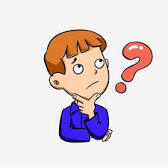 Ранний дебют половой жизни  → подростковая беременность → искусственное прерывание.
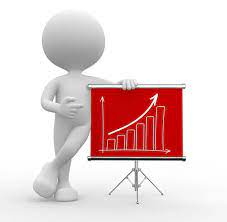 Частота осложнений после абортов и материнская смертность у подростков выше, чем у женщин старше 20 лет. 
Осложнения при беременности, аномалии родовой деятельности, неблагополучие здоровья новорожденных.
В возрасте 10-24 года вклад материнской смертности больше, чем от травмы и хронических заболеваний и составляет 15%
Осложнения во время беременности и родов являются ведущей причиной смерти среди девочек в возрасте 15-19 лет во всем мире.
Более 30% детей имеют задержку полового созревания. 
Более половины из них (т.е. 15%) в будущем будут ограничены в возможности продолжения рода.

По статистике 15% пар – бесплодны. Мужские и женские причины = 1:1
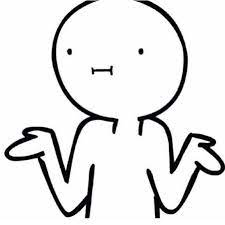 хронические заболевания репродуктивной системы: 
6% девочек начальных классов;
29% к 15 годам 
35 % в 17 лет у девушек и 40% у юношей
45% причин мужского бесплодия имеют место в детском и подростковом возрасте
Структура андрологических заболеваний
Варикоцеле – 31%, 
Фимоз – 26%, 
Воспалительные заболевания репродуктивной системы и ИППП – 21%, 
Замедление полового созревания – у 17%
Пороки развития – 16%, 
Крипторхизм – 12%, 
Задержка полового развития – 2%, 

ПОЗОР: 10% мальчиков состоят под диспансерным наблюдением.
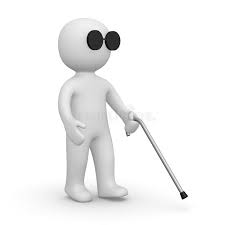 Это врачи, которые не видят патологию
Почему так?
Детская служба андрологической помощи развита плохо, так как мало детских урологов-андрологов. 
Низкая репродуктологическая настороженность в первичном звене здравоохранения.
Выраженная загруженность.
Отсутствие необходимой подготовки.
Нет четкого перечня заболеваний и состояний, являющихся факторами риска репродуктивных расстройств.
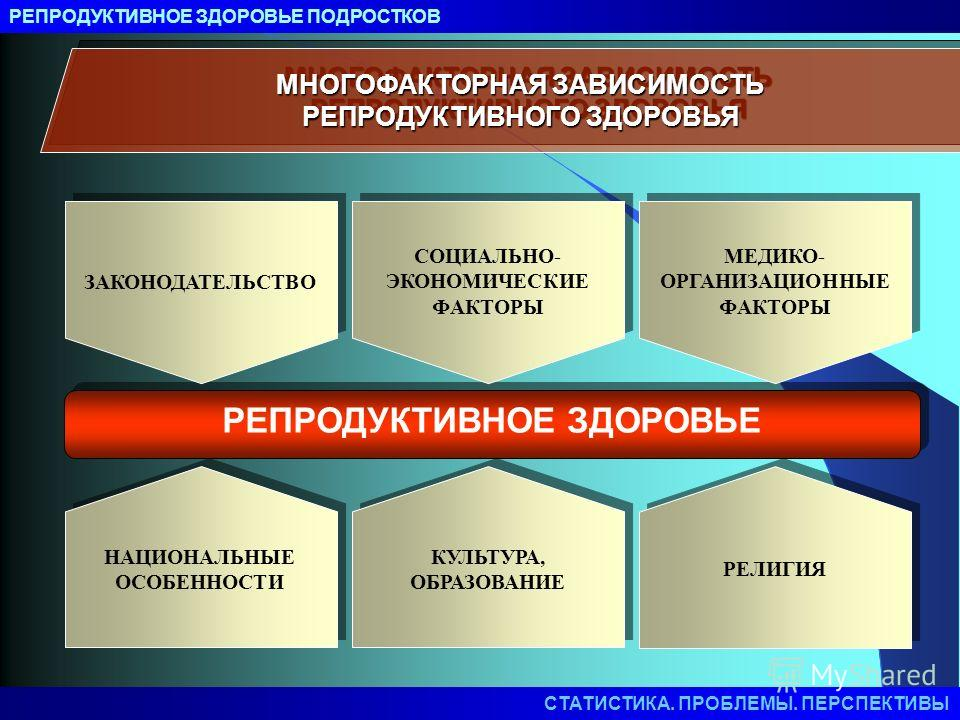 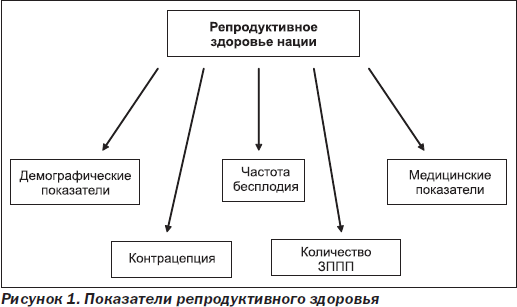 Основные проблемы репродуктивного здоровья в РФ
низкая информированность населения в вопросах охраны сексуального и репродуктивного здоровья;
недостаточное качество, отсутствие системы полового воспитания детей и подростков;
широкая распространенность инфекций, передаваемых половым путем;
высокий уровень абортов;
недостаточная насыщенность фармацевтического рынка качественными контрацептивными средствами последнего поколения;
Также на формирование патологии репродуктивной системы оказывают влияние экологические и конституциональные факторы.
Репродуктивное здоровье девочек/девушек
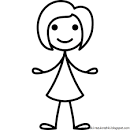 В большинстве стран мира принято считать подростками лиц в возрасте от 10 до 19 лет (классификация ВОЗ). 
Девушки–подростки отличаются сниженной выносливостью к физическим нагрузкам, повышенной ранимостью нервной системы и восприимчивостью к факторам внешней среды. 
Тенденция - плохо образованные или малообеспеченные девочки, проживающие в сельской местности, подвергаются большему риску забеременеть, чем их более обеспеченные и образованные сверстницы, живущие в городах.
Социальный фактор
20% детей в возрасте до 16 лет в России проживают в условиях бедности. 

Число семей, считающих, что денег им хватает только на ежедневные расходы, но покупка одежды и других вещей представляет трудности около 40%.

20% семей проживают в плохих либо требующих капитального ремонта домах и квартирах. 

28% детей (по оценке родителей) проживают в плохих или очень плохих экологических условиях.
Экстрагенитальная патология
хронический тонзиллит и тонзиллэктомия в год менархе, 

инсулинозависимый сахарный диабет,
аппендицит, 
туберкулез, 
ревматические болезни, 
хронические обструктивные болезни легких,

дефицит массы тела
задержка менархе, гипоплазия половых органов
замедляются темпы становления менструального цикла, 
в 2 раза чаще возникают дисменореи, полименореи
У девочек с недостаточным физическим развитием (по длине и массе тела) на 2 года задерживается возраст менархе.
Экстрагенитальная патология
С увеличением массы тела появляется гирсутизм, гиперпигментация кожных покровов, менструальные дисфункции;
Ожирение I степени - менархе и окончательное половое созревание наступает раньше;
При выраженном ожирении возраст менархе увеличивается.
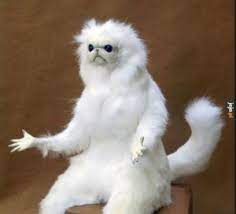 Патология желудочно-кишечного тракта
гастродуодениты, холециститы, дискинезии желчевыводящих путей оказывает опосредованное влияние на становление менструальной функции посредством усиления холинергического тонуса
Патология органов пищеварения:
острое воспаление придатков - 33,3%;
хронический процесс - у 50%.
Н. pylori = позднее наступление менархе
Целиакия - позднее начало менархе, нерегулярный менструальный цикл, менструальные дисфункции, задержка полового развития, более частые гинекологические воспалительные заболевания
Изменение уровня гормонов тиреоидного профиля
Эутиреоз и  гипотиреоз - чаще развивается гипоменструальный синдром,
Гипертиреоз – гиперполименорея.
Распространенность курения в России почти в 2 раза превосходит показатели стран Западной Европы и США. При регулярном курении кальяна зависимость может развиться всего за 3-18 месяцев, причём у женщин она формируется более стремительно, чем у мужчин. Обзор современных данных подтверждает,  что распространение курения кальяна среди населения женского пола является актуальной проблемой, т.к. кальян негативно влияет на репродуктивное здоровье женщин.
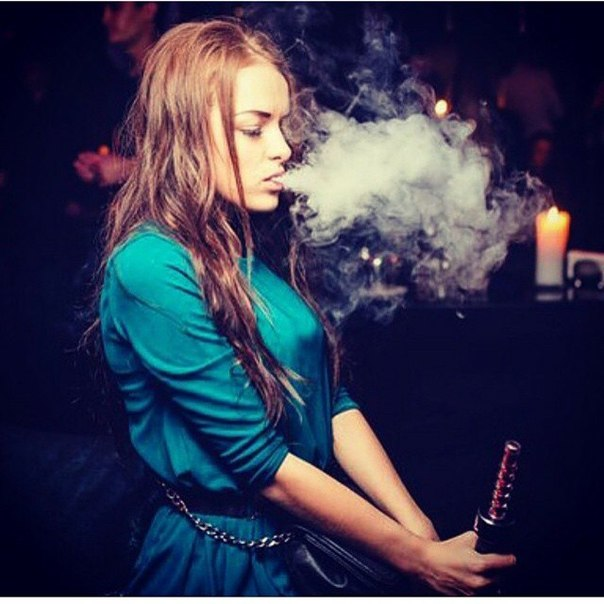 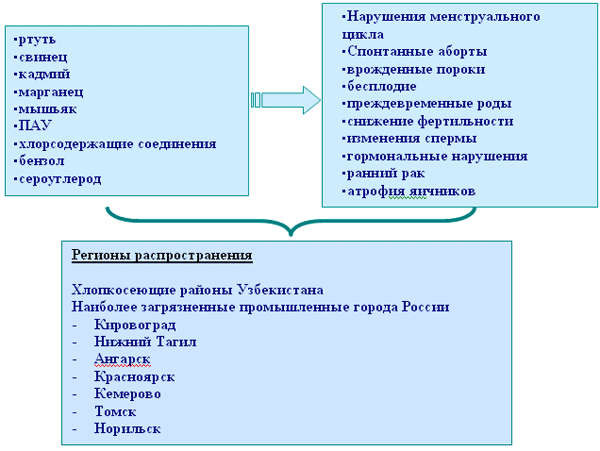 РЗ мальчиков-юношей
Сидячий образ жизни, плотное нижнее белье или верхняя одежда (нарушающая теплообмен)
Активное использование пестицидов в фермерских хозяйствах
Длительное нахождение на рабочем месте с повышенным содержанием токсичных веществ в воздухе, в том числе тяжелыми металлами.
Употребление жирной мясной продукции (гормональные препараты могут накапливаться в жировой прослойке)
Употребление стероидов, анаболиков и других препаратов подобного класса.
Пациенты после химиотерапии. Прием антибиотиков или других лекарств, негативно влияющих на сперматогенез
реди мальчиков с задержкой полового развития выявлена существенная распространенность тиреоидных нарушений, характерных для йоддефицитных территорий: диффузное нетоксическое увеличение железы (48,1%); малый тиреоидный объем (8,9%), минимальная тиреодная недостаточность (39,0%), субклинический гипотиреоз (4,9%). Мальчики с зобом в йоддефицитном регионе характеризуются снижением показателей физического развития и уровня половой зрелости, отличаются микросомией и грацилизацией телосложения, имеют относительно инфантильное строение тела
В структуре нарушений эндокринной системы у юношей на первом месте гипоталамическая дисфункция или гипоталамический синдром пубертатного периода (40,6%), далее - гиперпролактинемия (19,1%), - гинекомастия (16,1%). Данная патология объясняется воздействием на детский организм стрессовых
Установлена тесная взаимосвязь между физическим развитием мальчиков и формированием репродуктивного здоровья. Среди факторов риска развития нарушений репродуктивной сферы у обследованных детей на первом месте отклонения в физическом развитии у 7% юношей, избыток массы тела у 9% юношей [84, 85]. У юношей с замедленным н ускоренным половым развитием по сравнению с детьми с нормально протекающим пубертатом обнаружена высокая частота дисгармоничного физического развития. Тип телосложения у юношей влияет на скорость полового созревания: у мальчиков с астеническим типом телосложения скорость полового созревания ниже, чем у лиц с нормостеническим 23 и гиперстеническим типом. Но для юношей с ожирением характерна ретардация начала появления вторичных половых признаков
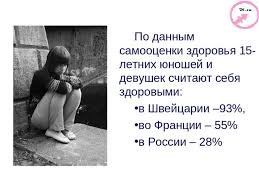 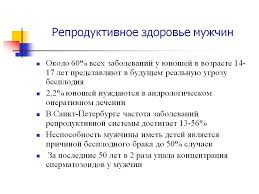 По данным Росстата, из общего числа населения (на 1 января 2015 г. - 146,3 млн. чел.) детей в возрасте 0-17 лет - 27,4 млн. чел., при этом на долю мальчиков и юношей приходится 51,2%.
Инцидентность репродуктивно значимой патологии в различных возрастных группах мальчиков в 2015 году
Т.А. Душенкова, Т.М. Чиркина, С.В. Рищук, В.Е. Мирский, СПб.
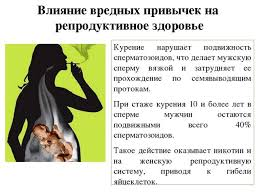 Согласно приказу Минздрава России от 31.10.2012 г. № 561н «Об утверждении порядка оказания медицинской помощи по профилю «детская урология-андрология», первичная доврачебная медико-санитарная помощь (МСП) детям осуществляется медицинскими работниками со средним медицинским образованием, врачебная - врачом-педиатром участковым, врачом общей практики (семейным врачом), а первичная специализированная МСП - врачом - детским урологом-андрологом. При подозрении или выявлении у детей патологии мочеполовой системы врачи-педиатры участковые, врачи общей практики (семейные врачи) направляют детей на консультацию к врачу - детскому урологу-андрологу.
В медицинских организациях создаётся кабинет этого специалиста. Рекомендуемые штатные нормативы кабинета: 1 врач - детский уролог-андролог на 20 тыс. детей, медсестра на 1 штатную единицу этого специалиста. Основные функции детского уролога-андролога - оказание консультативной, диагностической и лечебной помощи детям; осуществление диспансерного наблюдения за ними; проведение санитарно-просветительной работы с населением по вопросам профилактики и ранней диагностики заболеваний мочеполовой системы у детей, формированию здорового образа жизни
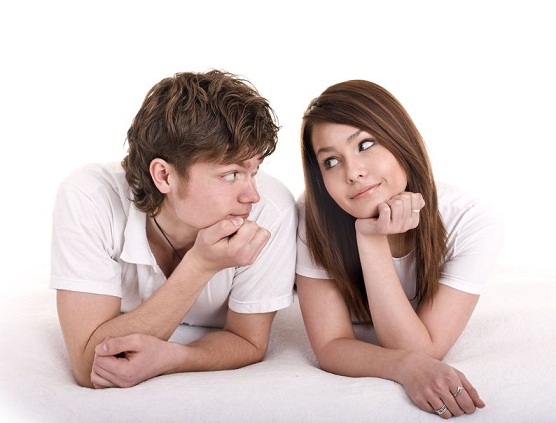 Периодичность осмотров данным специалистом регламентирована приказом Минздрава РФ от 21 декабря 2012 г. № 1346н «О порядке прохождения несовершеннолетними медицинских осмотров, в том числе при поступлении в образовательные учреждения и в период обучения в них». Они проводятся мальчикам и девочкам в 3 года, в 7, 12, 14, 15, 16 и 17 лет.
К сожалению, по данным исследований, потребность в урологах-андрологах удовлетворяется не более чем на 20%.
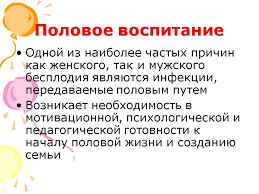 Исследования, проведенные ВОЗ, выявили, что подростки, своевременно получившие информацию по вопросам
взаимоотношений между полами, обычно осмотрительно, разборчиво, осознанно и в более поздние сроки начинают
сексуальную жизнь. Практика внедрения программ сексуального образования в Европе показала их эффективность в отношении роста уровня знаний относительно сексуальных проблем, отсрочки начала сексуальной активности,
увеличения использования средств контрацепции, снижения риска виктимного сексуального поведения,
самоограничения сексуальной активности, формирования ответственного поведения молодежи. В литературе
приводятся данные, свидетельствующие о том, что сексуальное образование, отвечающее нравственным и культурным принципам и возрасту учащихся, не увеличивает уровня сексуальной активности подростков.
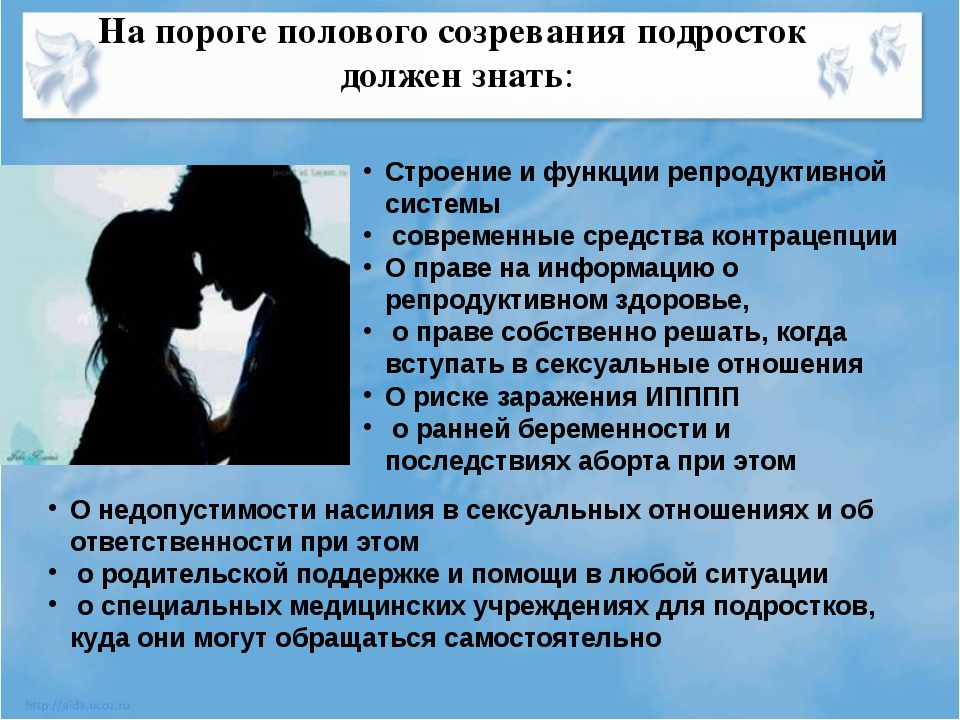 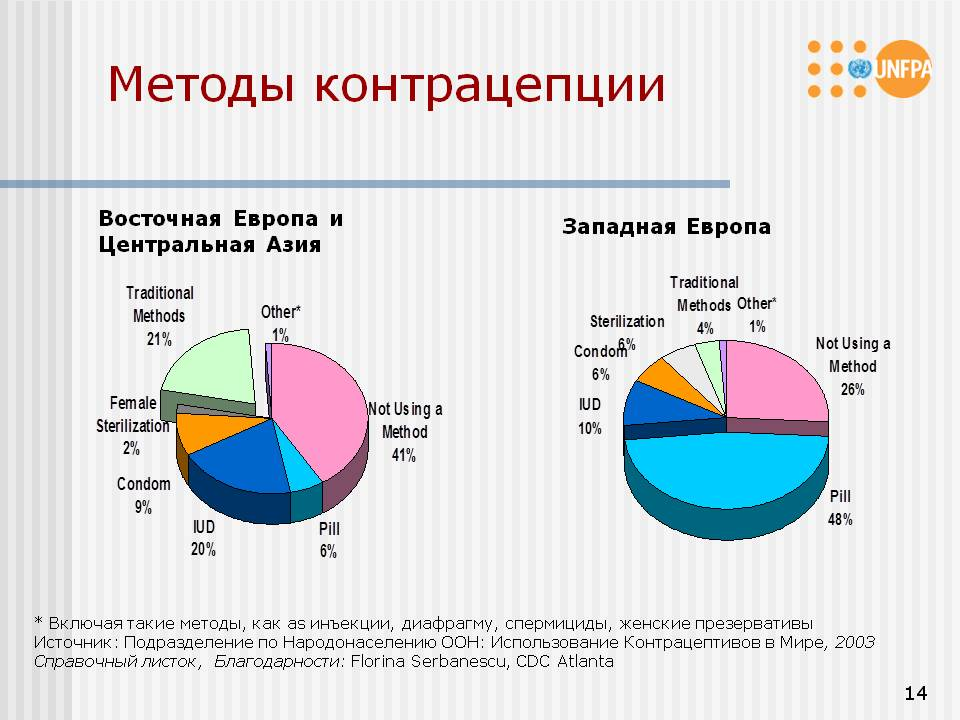 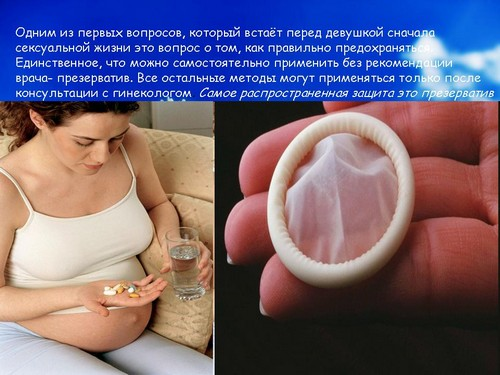 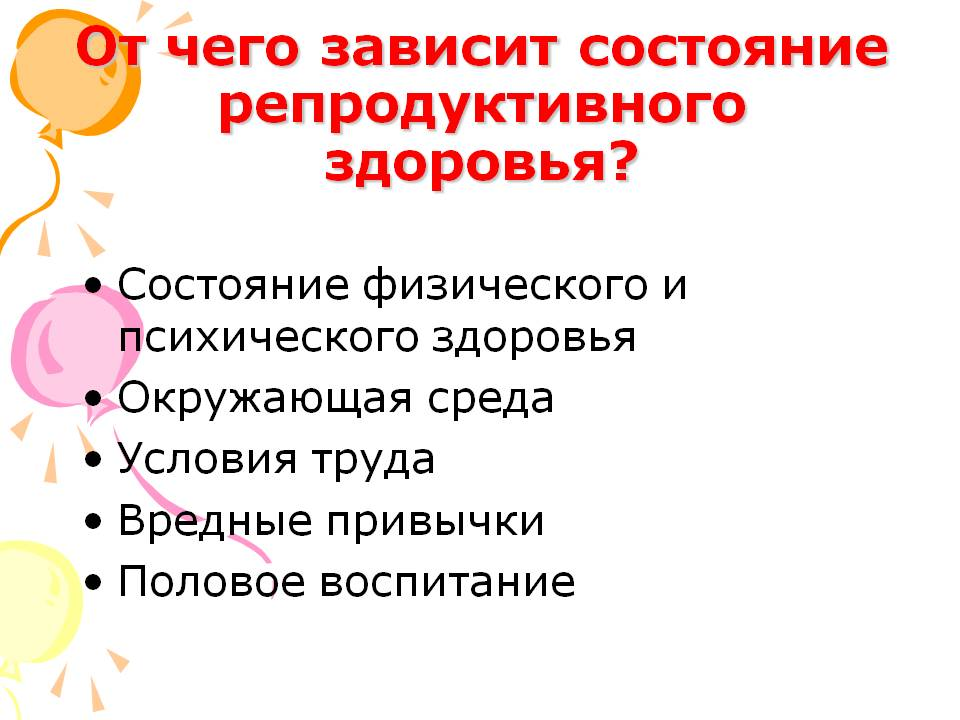 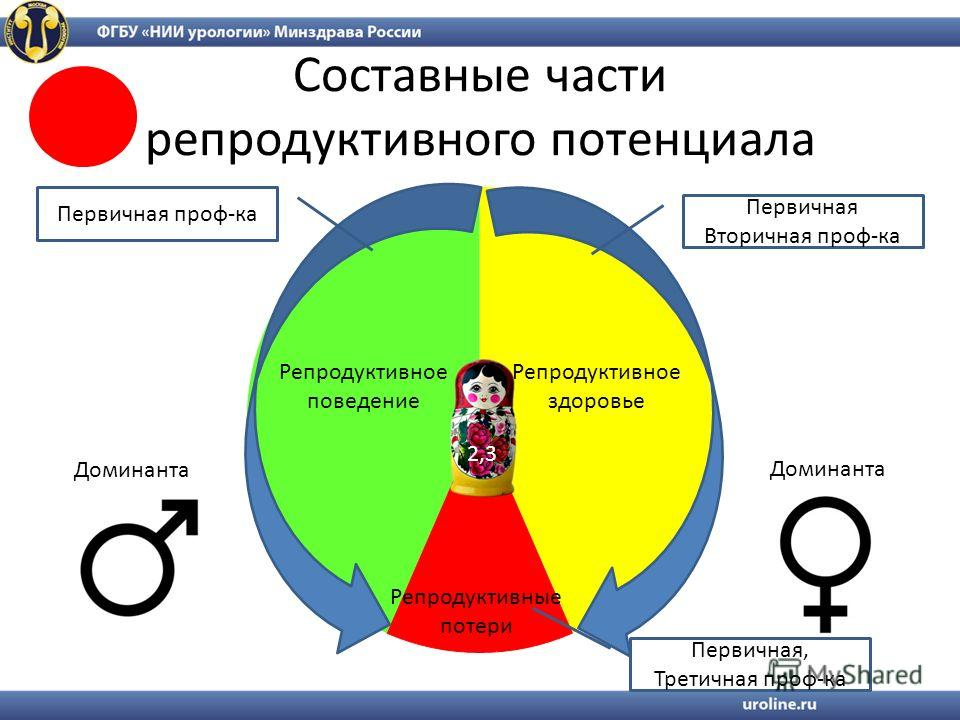 Опыт «Равный –равному»
Урок здоровья для школьниц « Я девочка – будущая мама!»
Длительность – 45 минут 
Оснащение – мультимедийный проектор, ноутбук, видеоролик, презентация, печатный материал для раздачи.
Введение. Объяснение актуальности проблемы сохранения репродуктивного здоровья девушки (презентация). 10 минут.
Краткое напоминание анатомии и физиологии женских половых органов (презентация). 5 минут.
Показ видеоролика «Как правильно подмываться - правила интимной гигиены» (создан при научном руководстве засл. деятеля науки РФ, проф. Разинского В.Е. (РУДН), (размещен ok.ru). 2.40 минут.
Показ видео «Гигиена девочек» (Школа доктора Комаровского), (размещен www.yotube.com)  9 минут 
 Показ видеоролика «Личная гигиена во время месячных» (размещен www.yotube.com)  2 минуты 
Правила пользования менструальным календариком. Раздаточный материал (менструальные календарики). Объяснение. 5 минут.
Правила, которые нужно соблюдать при обсуждении с подростком начала половой жизни. 10 минут.
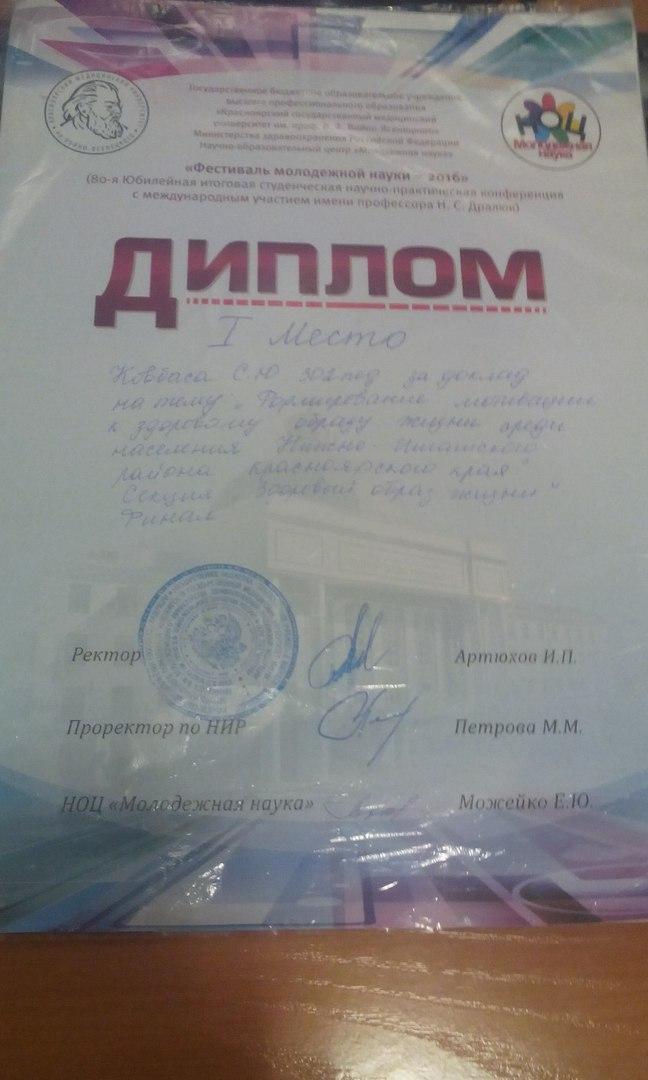 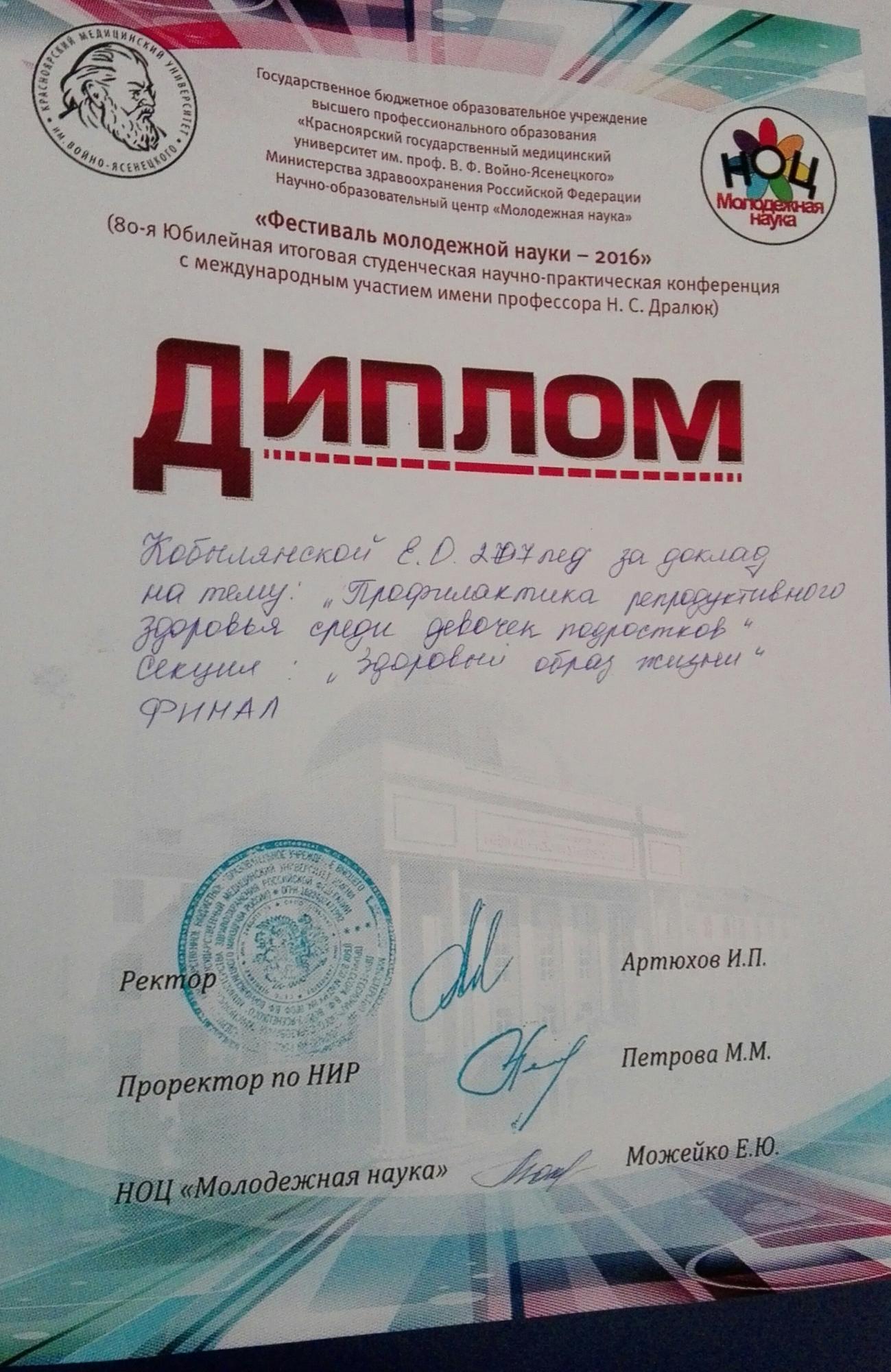 Выводы
Здоровье женщин и мужчин закладывается с первых дней жизни.
 Фундамент репродуктивного здоровья подрастающего поколения закладывается в семье. 
В детстве закладывается фундамент сексуального поведения. 
Необходимо нравственно воспитывать подростков в семье в пользу рождения детей. 
Однако государство должно обеспечить экономические условия этого выбора.
 Только решив проблему духовного здоровья молодежи, можно ожидать рождения здорового духом и телом поколения.
Благодарю за внимание!
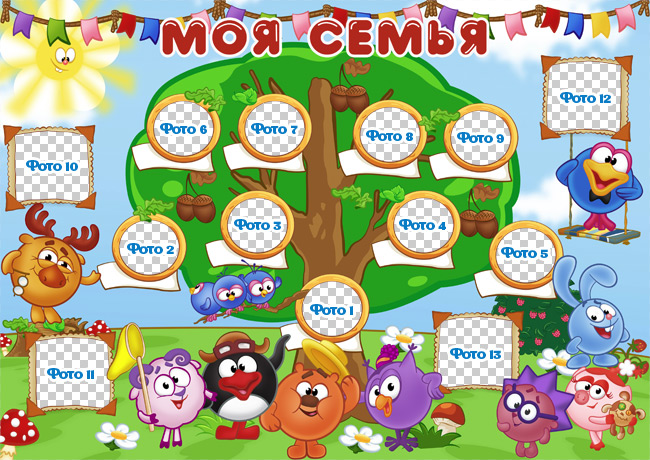